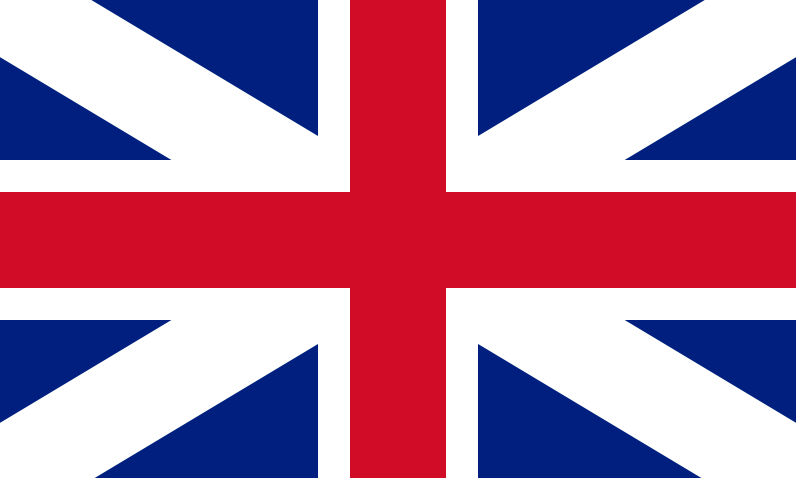 British Values
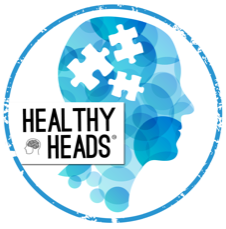 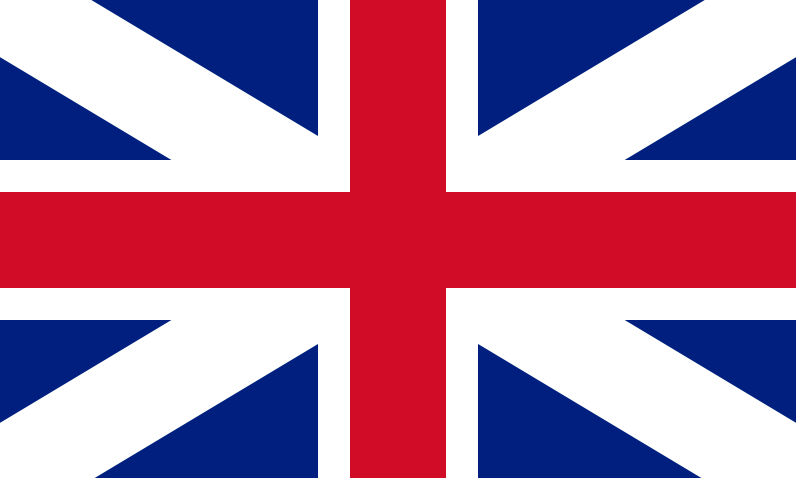 British Values
The Rule of Law 

Democracy 

Individual Liberty

Mutual respect of those with different faiths and beliefs
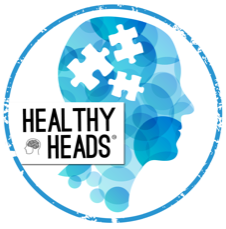 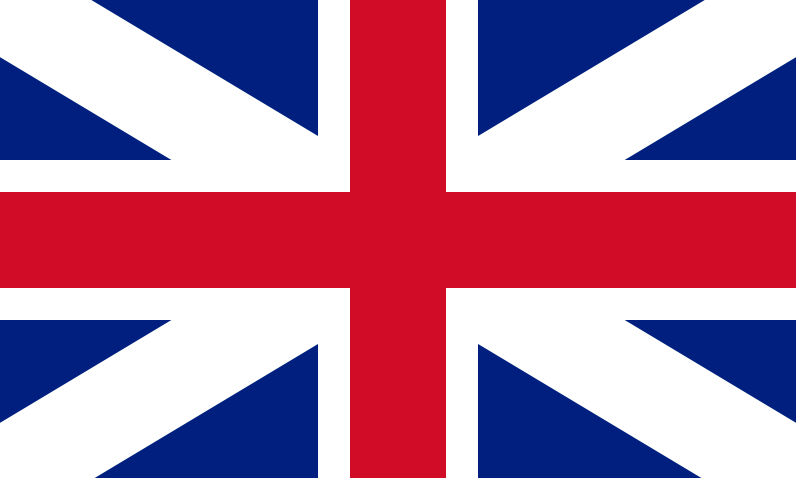 British Values
The Rule of Law 

Democracy 

Individual Liberty

Mutual respect of those with different faiths and beliefs
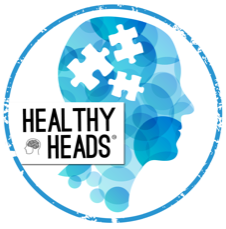 Recap
The Rule of Law
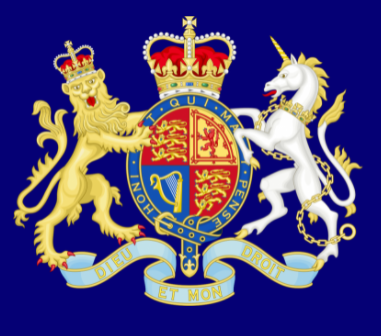 What is it?
The rule of law is what keeps our society together and what helps us live a happy life.
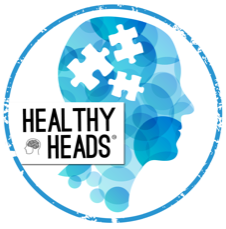 Democracy
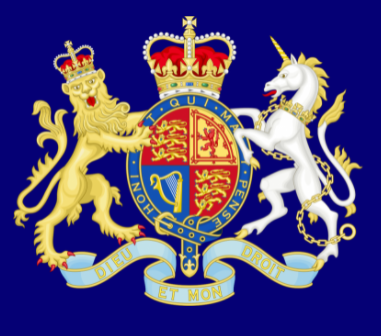 Who rules Britain?
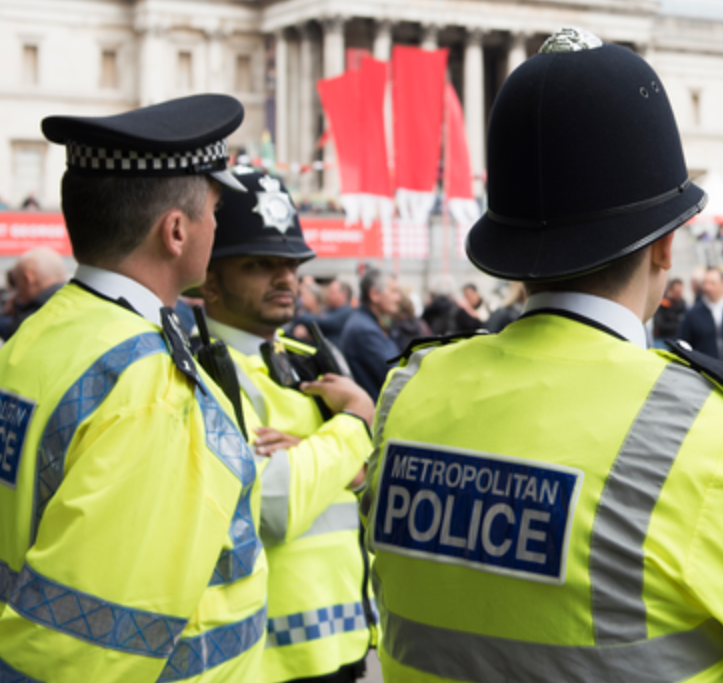 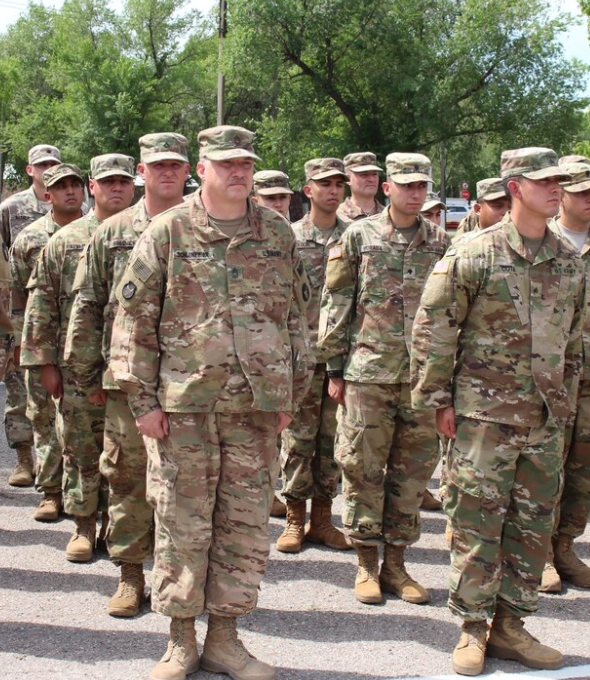 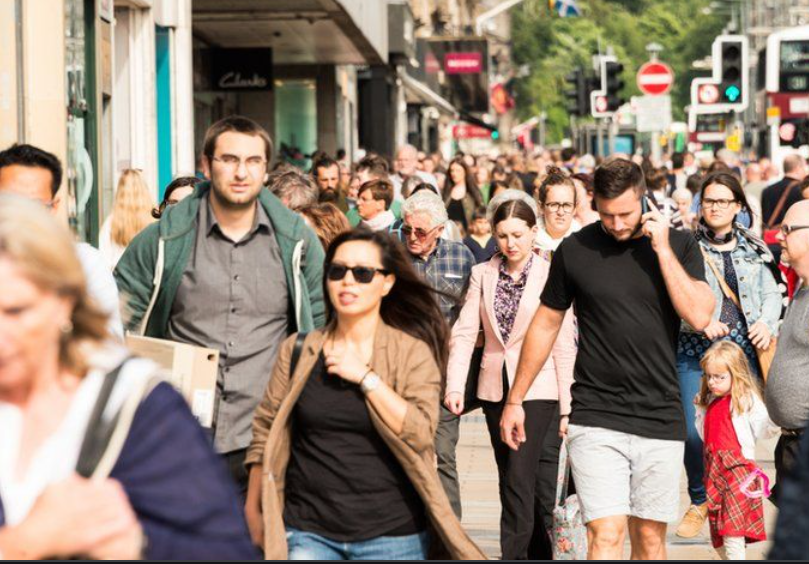 ?
?
?
?
So… what is Democracy?
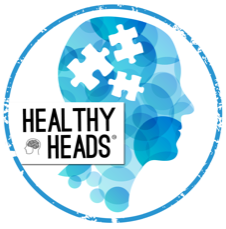 Democracy
‘Rule by the people’
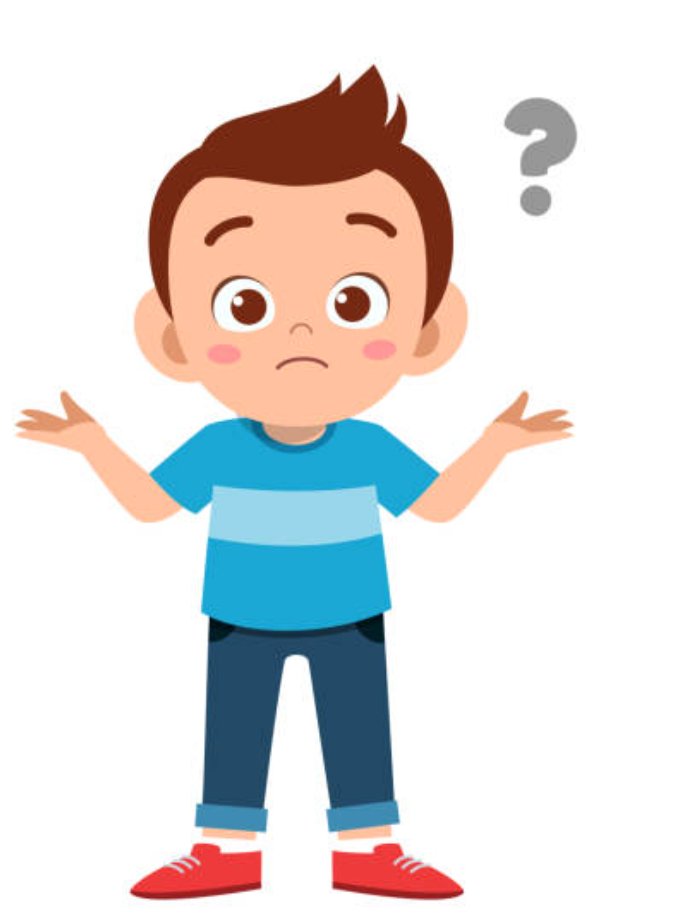 HOW!?
Ruled by everyone?
THAT WOULD BE CHAOS!
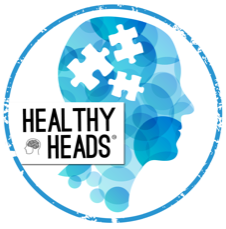 In Britain…
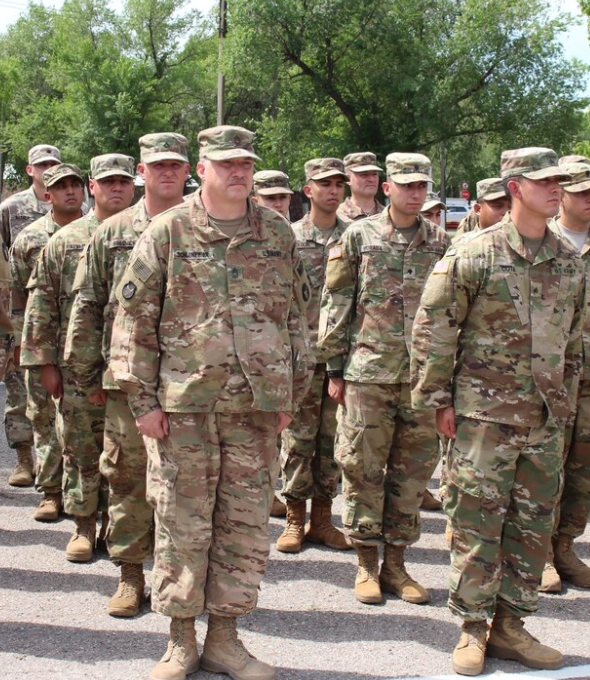 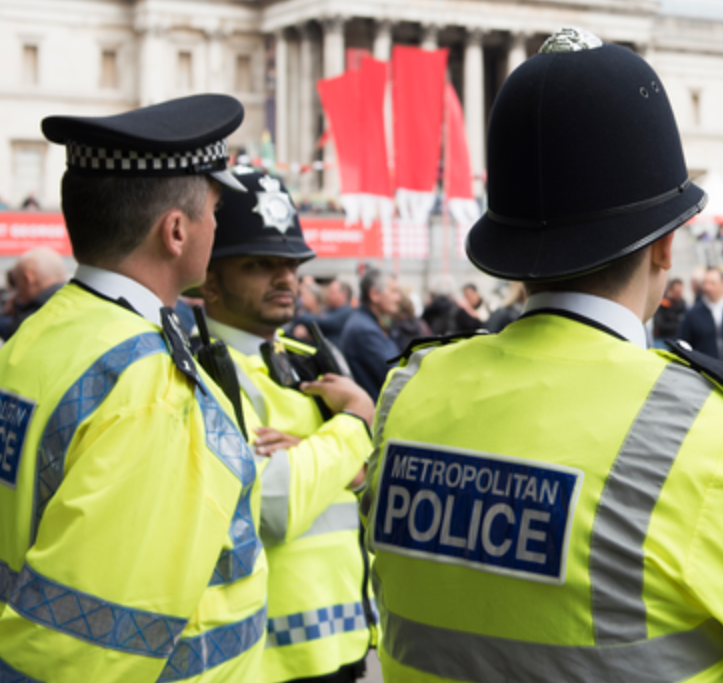 we
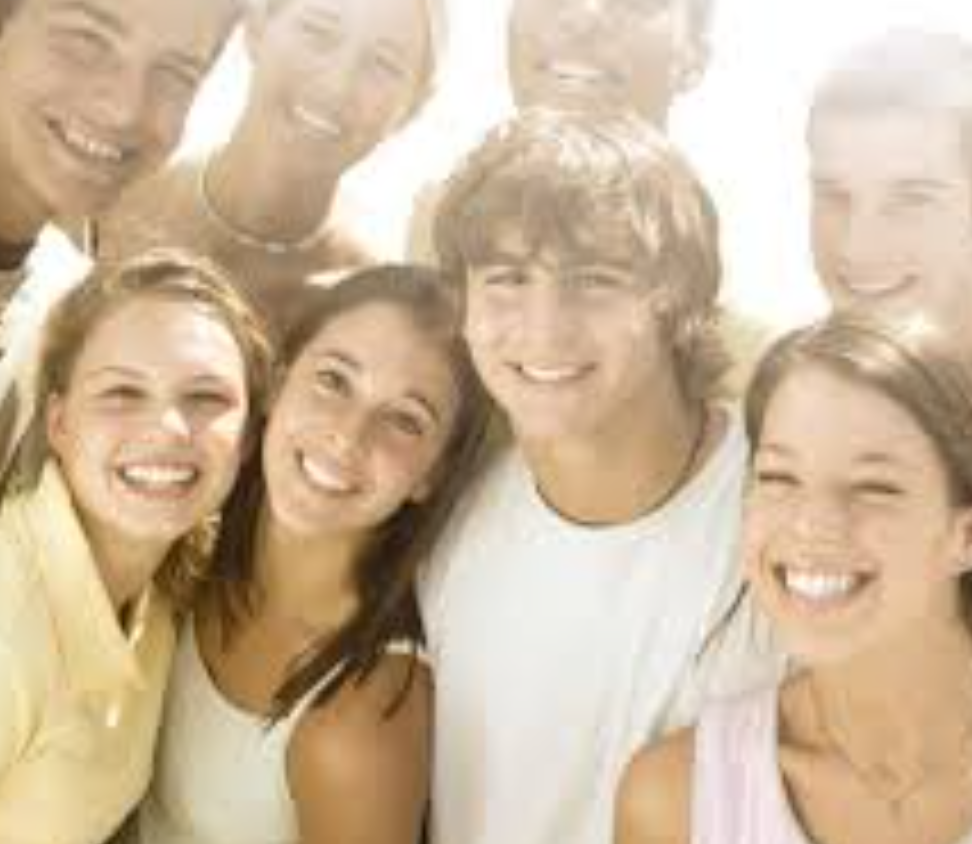 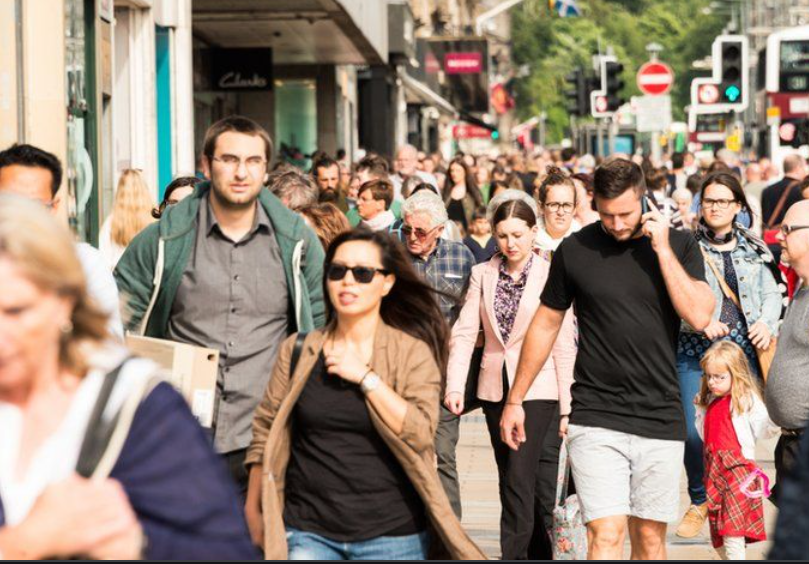 can all make
decisions by voting
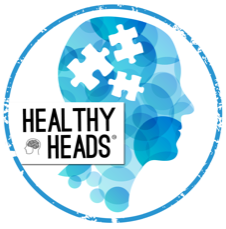 Let’s Vote
Stand up or sit down
Who would like to come to school on the weekend?
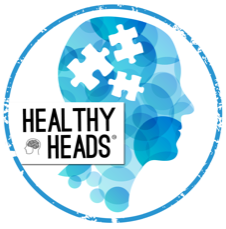 Let’s Vote
Stand up or sit down
Who would like to have McDonalds for lunch at school each day?
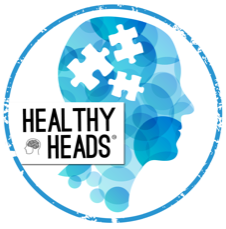 Let’s Vote
Stand up or sit down
Who would like to bring their pets to school each day so they can sit next to them in class?
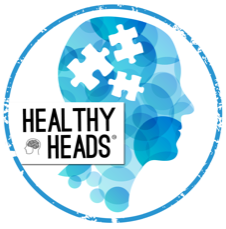 Let’s Vote
Stand up or sit down
Who would like to bring their pets to school each day so they can sit next to them in class?
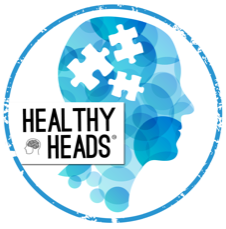 Task
Think of an idea that people may vote for or against.
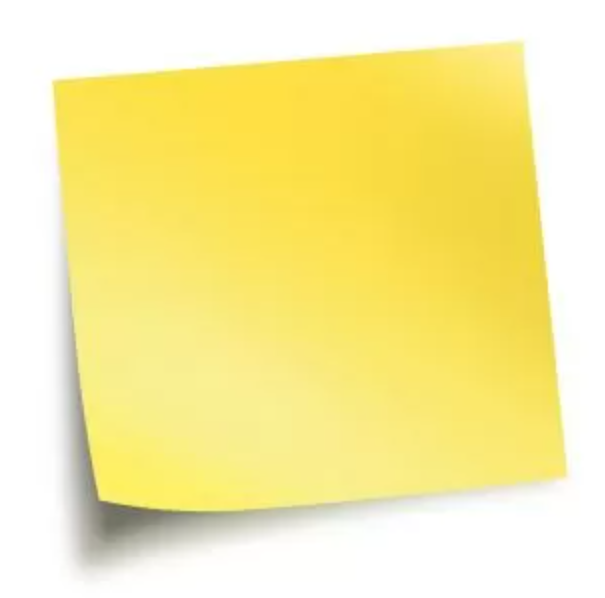 Write or draw it on your post-it.
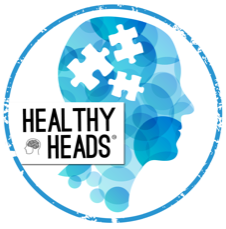 Let’s take a vote
Physical Activity
We are going to play different multi-skill games.

Can we vote on some different rules for each game?

KEY QUESTION: 
What is democracy?
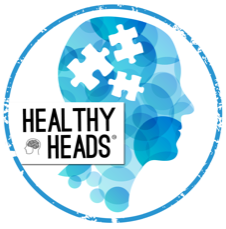